University Physics

Chapter 10 FIXED-AXIS ROTATION
PowerPoint Image Slideshow
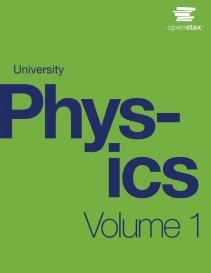 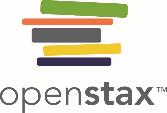 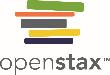 Figure 10.1
Brazos wind farm in west Texas. As of 2012, wind farms in the US had a power output of 60 gigawatts, enough capacity to power 15 million homes for a year. (credit: modification of work by “ENERGY.GOV”/Flickr)
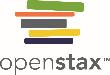 Figure 10.2
A particle follows a circular path. As it moves counterclockwise, it sweeps out a positive angle θ with respect to the x-axis and traces out an arc length s.
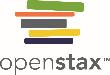 Figure 10.3
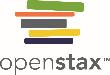 Figure 10.4
Two particles on a rotating disk have different tangential speeds, depending on their distance to the axis of rotation.
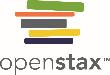 Figure 10.5
For counterclockwise rotation in the coordinate system shown, the angular velocity points in the positive z-direction by the right-hand-rule.
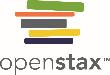 Figure 10.6
The vectors shown are the angular velocity, position, and tangential velocity.
The angular velocity points in the positive z-direction, giving a counterclockwise rotation in the xy-plane.
The angular velocity points in the negative z-direction, giving a clockwise rotation.
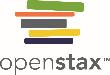 Figure 10.7
The rotation is counterclockwise in both (a) and (b) with the angular velocity in the same direction.
The angular acceleration is in the same direction as the angular velocity, which increases the rotation rate.
The angular acceleration is in the opposite direction to the angular velocity, which decreases the rotation rate.
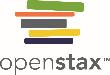 Figure 10.8
The angular acceleration is the positive z-direction and produces a tangential acceleration in a counterclockwise sense.
The angular acceleration is in the negative z-direction and produces a tangential acceleration in the clockwise sense.
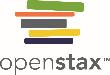 Figure 10.9
(credit: “Bubinator”/ Wikimedia Commons)
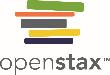 Figure 10.10
A wind turbine that is rotating counterclockwise, as seen head on.
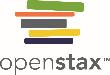 Figure 10.11
Fishing line coming off a rotating reel moves linearly.
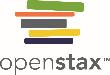 Figure 10.12
A graph of the angular velocity of a propeller versus time.
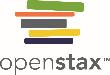 Figure 10.13
The area under the curve is the area of the right triangle.
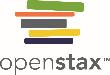 Figure 10.14
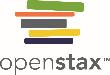 Figure 10.15
A particle is executing circular motion and has an angular acceleration. The total linear acceleration of the particle is the vector sum of the centripetal acceleration and tangential acceleration vectors. The total linear acceleration vector is at an angle in between the centripetal and tangential accelerations.
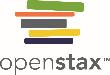 Figure 10.16
The centripetal, tangential, and total acceleration vectors. The centrifuge is slowing down, so the tangential acceleration is clockwise, opposite the direction of rotation (counterclockwise).
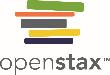 Figure 10.17
The rotational kinetic energy of the grindstone is converted to heat, light, sound, and vibration. (credit: Zachary David Bell, US Navy)
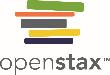 Figure 10.18
A KERS (kinetic energy recovery system) flywheel used in cars. (credit: “cmonville”/Flickr)
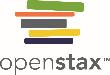 Figure 10.19
Six washers are spaced 10 cm apart on a rod of negligible mass and rotating about a vertical axis.
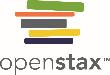 Figure 10.20
Values of rotational inertia for common shapes of objects.
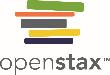 Figure 10.21
Sketch of a four-blade helicopter.
A water rescue operation featuring a helicopter from the Auckland Westpac Rescue Helicopter Service. (credit b: “111 Emergency”/Flickr)
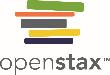 Figure 10.22
A boomerang is hurled into the air at an initial angle of 40°.
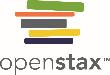 Figure 10.23
(a) A barbell with an axis of rotation through its center; (b) a barbell with an axis of rotation through one end.
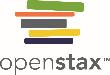 Figure 10.24
Using an infinitesimally small piece of mass to calculate the contribution to the total moment of inertia.
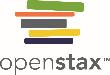 Figure 10.25
Calculation of the moment of inertia I for a uniform thin rod about an axis through the center of the rod.
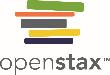 Figure 10.26
Calculation of the moment of inertia I for a uniform thin rod about an axis through the end of the rod.
Exercise 10.5
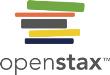 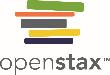 Figure 10.27
Calculating the moment of inertia for a thin disk about an axis through its center.
Figure 10.28
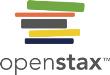 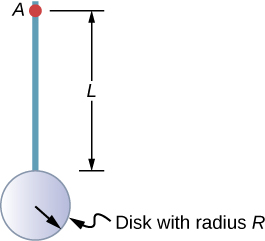 Compound object consisting of a disk at the end of a rod. The axis of rotation is located at A.
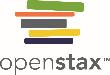 Figure 10.29
Calculating the moment of inertia for a child on a merry-go-round.
Example 10.12
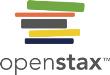 Figure 10.30
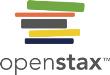 A pendulum in the form of a rod is released from rest at an angle of 30°.
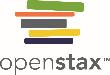 Figure 10.31
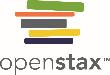 Figure 10.32
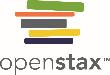 Figure 10.33
A disk is free to rotate about its axis through the center. The magnitude of the torque on the disk is  rF sinθ. When θ = 0°, the torque is zero and the disk does not rotate. When θ = 90°, the torque is maximum and the disk rotates with maximum angular acceleration.
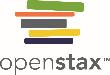 Figure 10.34
Four forces producing torques.
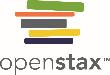 Figure 10.35
Three forces acting on a flywheel.
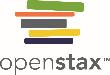 Figure 10.36
A ship runs aground and tilts, requiring torque to be applied to return the vessel to an upright position.
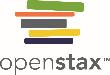 Figure 10.37
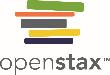 Figure 10.38
A father pushes a playground merry-go-round at its edge and perpendicular to its radius to achieve maximum torque.
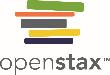 Figure 10.39
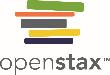 Figure 10.40
A string is wrapped around a pulley of radius R.
The free-body diagram.
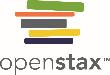 EXERCISE 36
EXERCISE 44
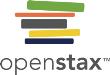 EXERCISE 54
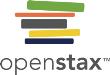 EXERCISE 63
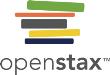 EXERCISE 65
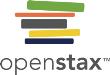 EXERCISE 67
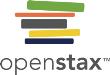 EXERCISE 68
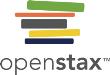 EXERCISE 69
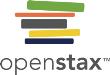 Exercise 70
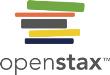 EXERCISE 71
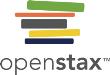 EXERCISE 75
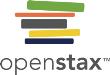 EXERCISE 77
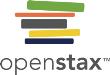 EXERCISE 78
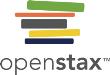 EXERCISE 80
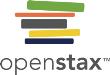 EXERCISE 81
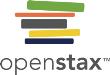 EXERCISE 92
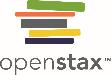 EXERCISE 93
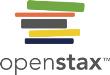 EXERCISE 94
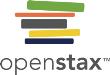 EXERCISE 95
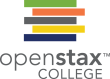 EXERCISE 96
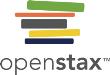 EXERCISE 100
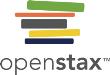 EXERCISE 102
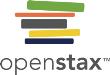 EXERCISE 103
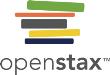 EXERCISE 105
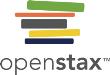 EXERCISE 106
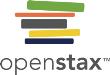 EXERCISE 114
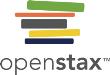 EXERCISE 115
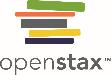 EXERCISE 116
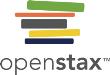 EXERCISE 123
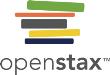 EXERCISE 125
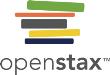 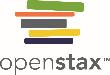 This OpenStax ancillary resource is © Rice University under a CC-BY 4.0 International license; it may be reproduced or modified but must be attributed to OpenStax, Rice University and any changes must be noted.